Tourmaline
by Erica Tran
Origins
It is believed that the first tourmalines were discovered by conquistadors in Brazil in the 1500s.

It was in the 1800s when scientists realized these stones were their own species of mineral.

Mined chiefly in: 
Brazil
Myanmar
Tanzania
Pakistan
India
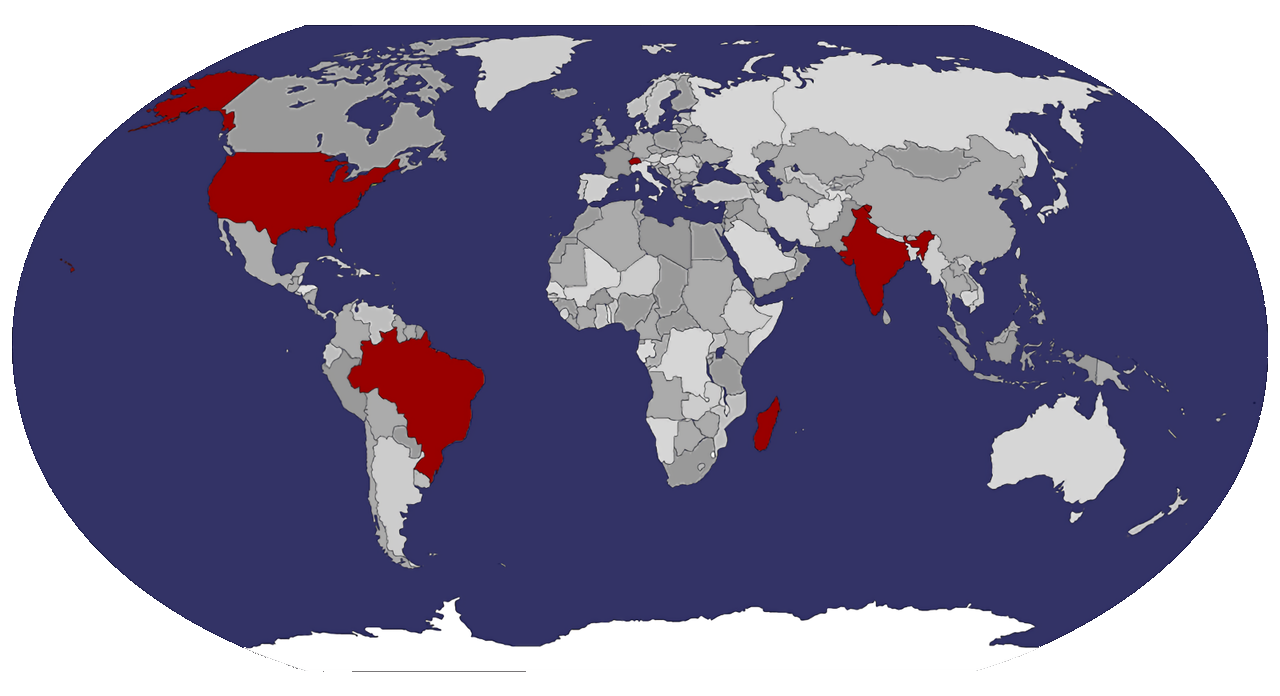 Formation
Tourmaline is formed most often in granite pegmatites
Coarse-grained and containing large crystals
Occurs when magma undergoes a cooling process, but develops from aqueous solutions within the magma. 

The host rock around pegmatites that form tourmaline are generally granite, though some species will grow in metamorphic rocks such as marble as well.
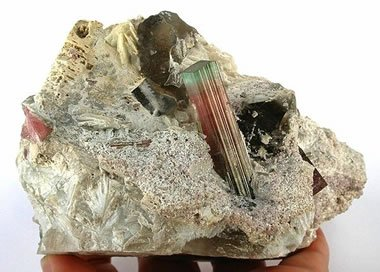 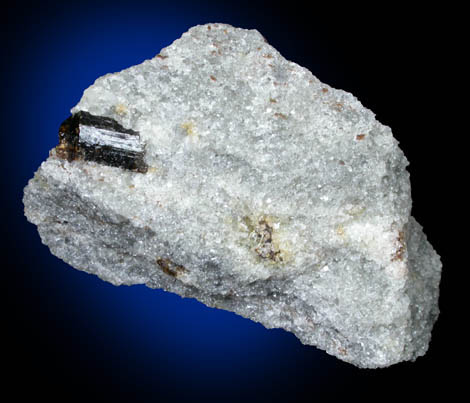 Etymology
The name tourmaline comes from the Singhalese word touramalli, meaning “stone with mixed colours”.

Tourmaline has a large variety of hues, and is a highly diverse mineral group composed of 32 currently known species.
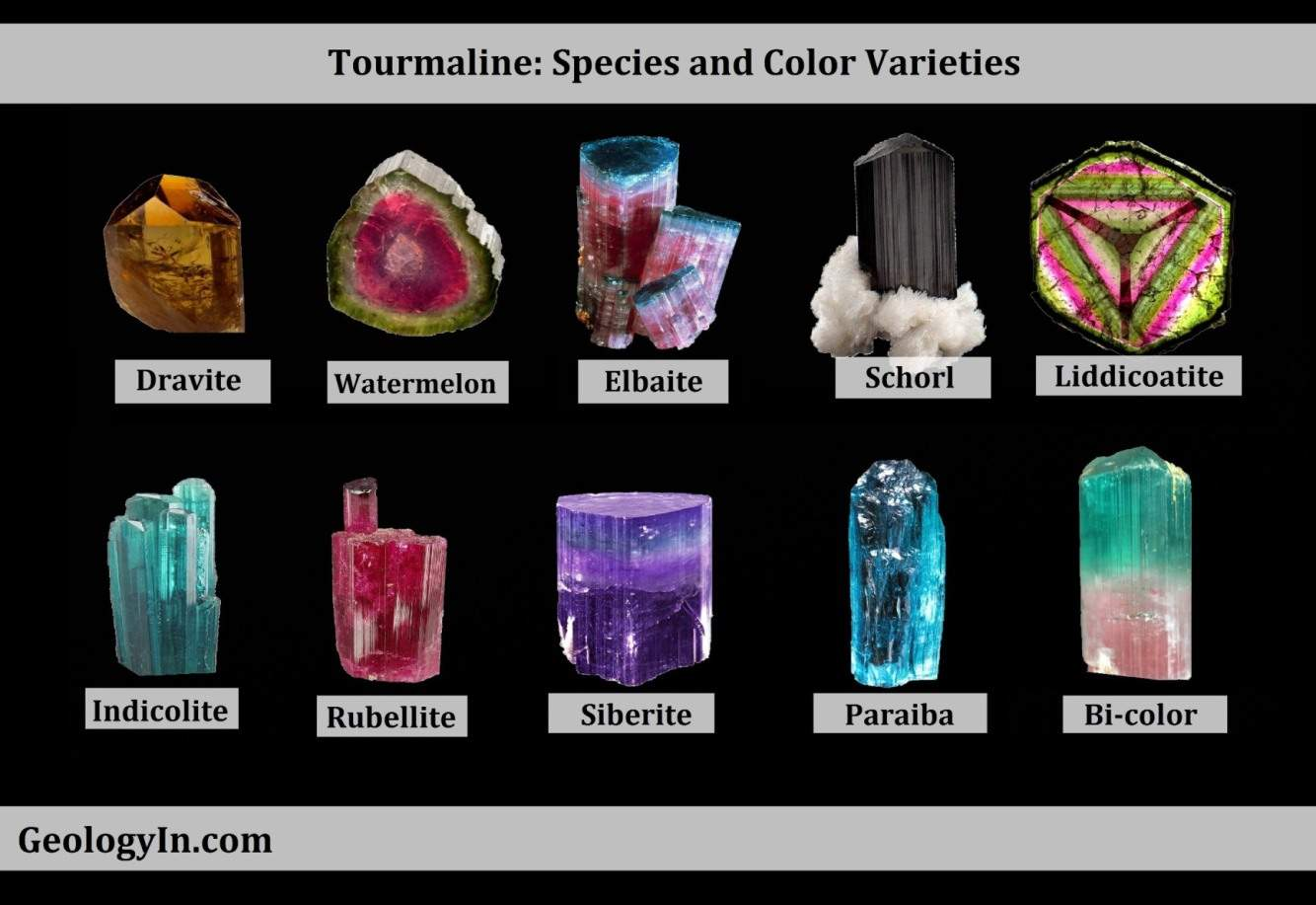 Main Species of Tourmaline
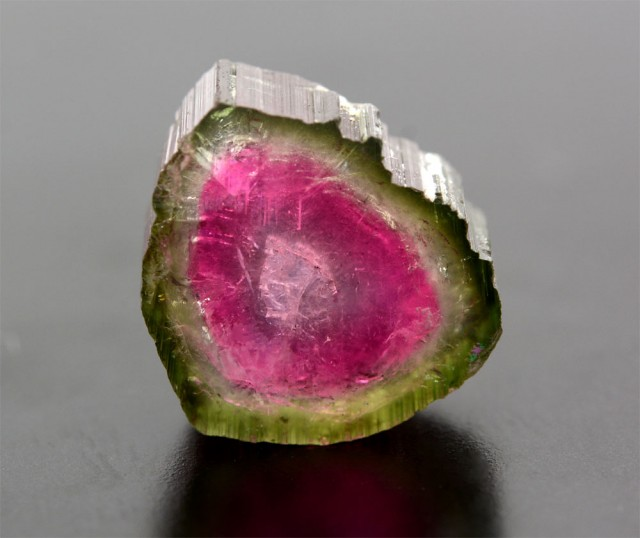 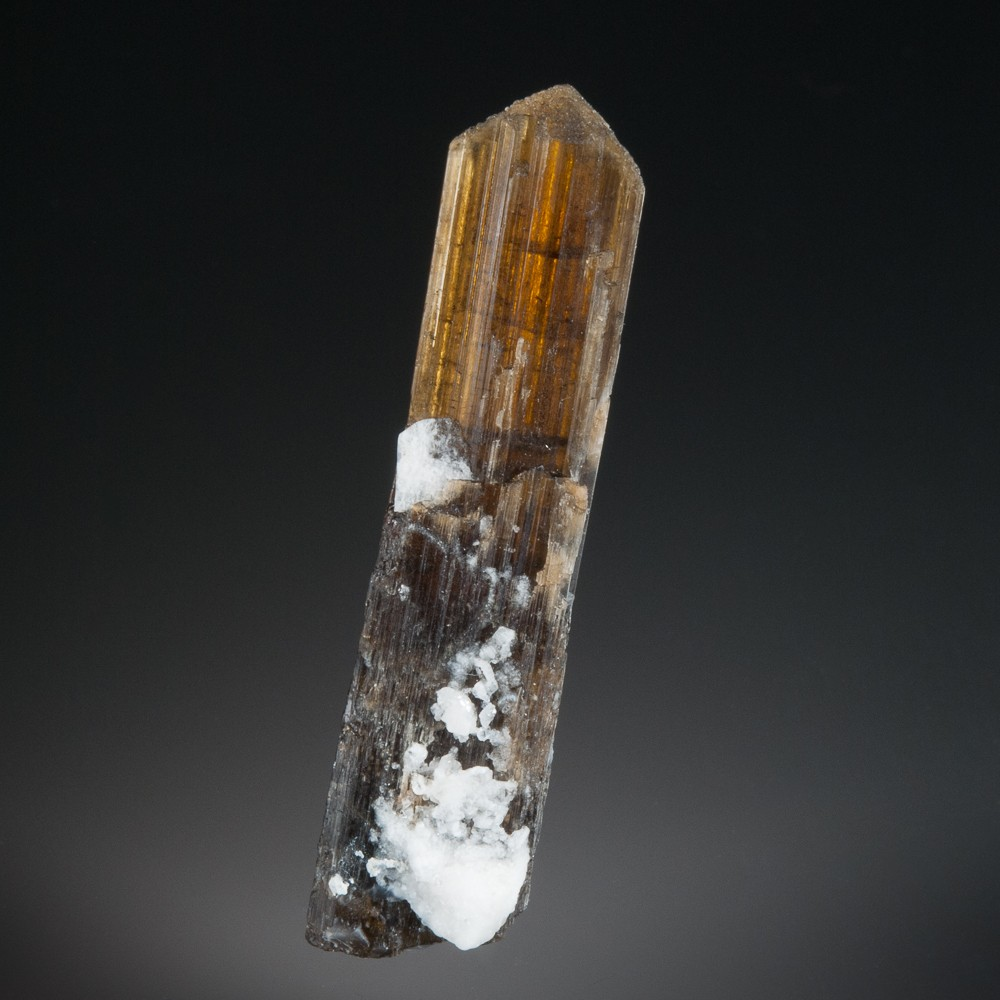 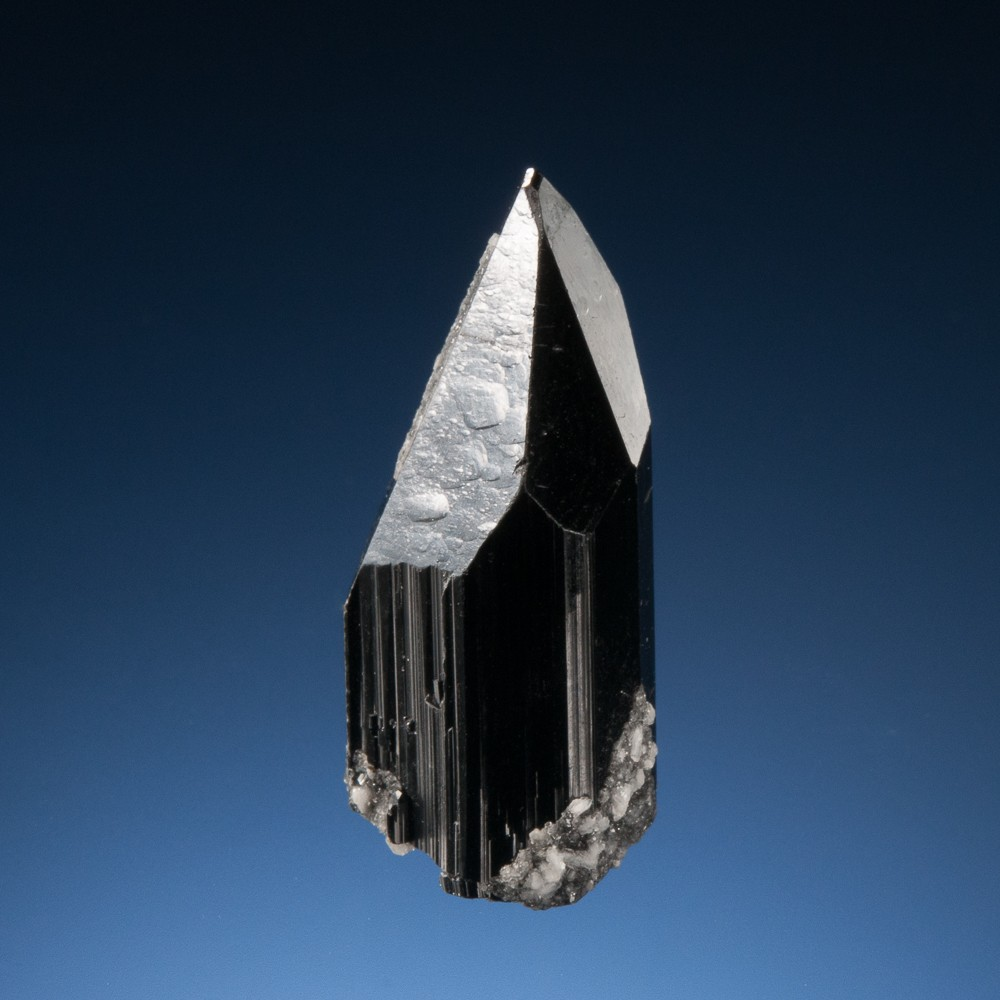 Elbaite
Dravite
Schorl
A sodium lithium aluminium tourmaline species.
A sodium magnesium aluminum tourmaline species
A sodium iron aluminum tourmaline species
Typically black and rich in iron. Rarely used as a gem, though popular in mourning jewelry. idiochromatic.
Most common variety. of gem-quality tourmalines. Allochromatic, and occur in granite-containing pegmatites.
Varies from brown to yellow. Not often used in jewelry, as many varieties of it are dull in appearance.
Physical Properties of Tourmaline
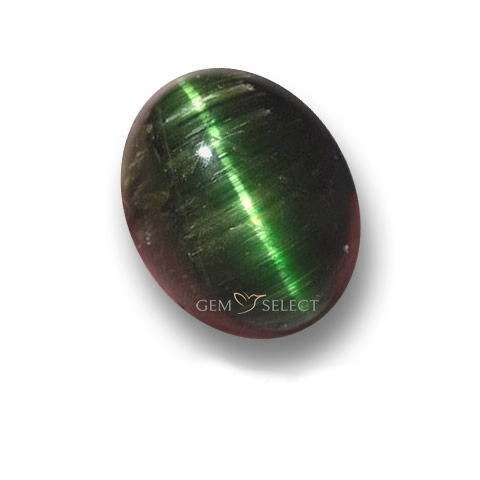 Hardness
Crystal System
Optic Axis
7-7.5
Trigonal, often linked by rings
Uniaxial
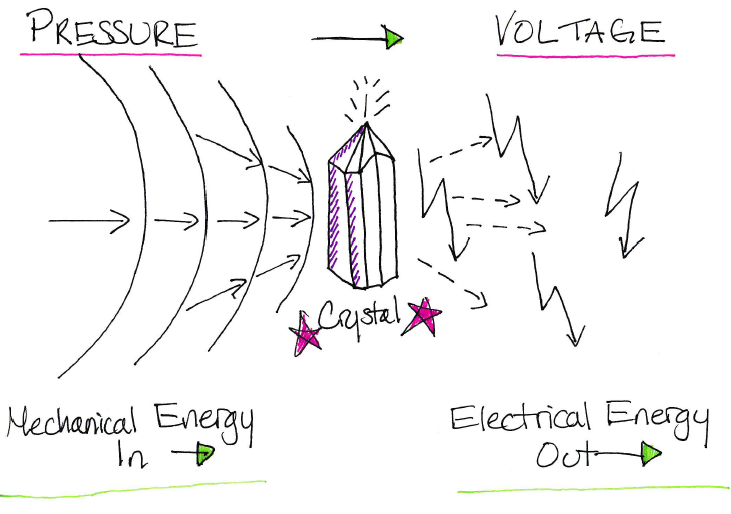 Streak
Luster
Electricity
White
Vitreous, pleochromatic and also chatoyancy
Piezoelectric and pyroelectric
Chemical Composition
Ca, Na, K
Li, Mg, Fe, Mn, Zn, Al, Cr, V, Fe, Ti
Mg, Al, Fe, Cr, V
X
Y
Z
XY3Z6(T6O18)(BO3)3V3W
Si, Al, B
B, vacancy
T
B
Elbaite: Na(Li1.5,Al1.5)Al6Si6O18(BO3)3(OH)3OH
Dravite: NaMg3Al6Si6O18(BO3)3(OH)3OH
Schorl: NaFe2+3Al6Si6O18(BO3)3(OH)3OH
OH, O
OH, F, O
V
W
Sources
https://www.gemstonemagnetism.com/how_to_page_7.htm
http://www.gemsbrokers.org/gemstone/gems_and_gemology/tourmaline_myths.htm
https://www.gemdat.org/gem-4003.htmll
https://www.gia.edu/tourmaline-description
https://www.minerals.net/mineral/tourmaline.aspx
https://www.mindat.org/min-4003.html
http://www.stonefinder.com/gemstone/brown_gems/tourmaline.html
https://www.sandatlas.org/pegmatite/
http://www.geologyin.com/2018/04/tourmaline-species-and-color-varieties.html
http://www.mcdougallminerals.com/Elbaite-Tourmaline-3.html
http://www.mcdougallminerals.com/Dravite-Tourmaline-3.html
http://www.mcdougallminerals.com/Schorl-Tourmaline-3.html
https://www.gemselect.com/gem-info/cats-eye-tourmaline/cats-eye-tourmaline-info.php